Lecture: Networks, Disks, Datacenters
Topics: networks wrap-up, disks and reliability, 
                datacenters and energy proportionality
1
Centralized Crossbar Switch
P0
P1
P2
P3
P4
P5
P6
P7
2
Crossbar Properties
Assuming each node has one input and one output, a
   crossbar can provide maximum bandwidth: N messages
   can be sent as long as there are N unique sources and
   N unique destinations

 Maximum overhead: WN2 internal switches, where W is
   data width and N is number of nodes

 To reduce overhead, use smaller switches as building
   blocks – trade off overhead for lower effective bandwidth
3
Switch with Omega Network
000
P0
000
001
P1
001
010
P2
010
011
P3
011
100
P4
100
101
P5
101
110
P6
110
111
P7
111
4
Omega Network Properties
The switch complexity is now O(N log N)

 Contention increases: P0  P5 and P1  P7 cannot
   happen concurrently (this was possible in a crossbar)

 To deal with contention, can increase the number of
   levels (redundant paths) – by mirroring the network, we
   can route from P0 to P5 via N intermediate nodes, while
   increasing complexity by a factor of 2
5
Tree Network
Complexity is O(N)
 Can yield low latencies when communicating with neighbors
 Can build a fat tree by having multiple incoming and outgoing links
P0
P1
P2
P3
P4
P5
P6
P7
6
Bisection Bandwidth
Split N nodes into two groups of N/2 nodes such that the
   bandwidth between these two groups is minimum: that is
   the bisection bandwidth

 Why is it relevant: if traffic is completely random, the
   probability of a message going across the two halves is
   ½  – if all nodes send a message, the bisection
   bandwidth will have to be N/2

 The concept of bisection bandwidth confirms that the
   tree network is not suited for random traffic patterns, but
   for localized traffic patterns
7
Topology Examples
Hypercube
Grid
Torus
8
Topology Examples
Hypercube
Grid
Torus
9
k-ary d-cube
Consider a k-ary d-cube: a d-dimension array with k
   elements in each dimension, there are links between
   elements that differ in one dimension by 1 (mod k)

 Number of nodes N = kd
Number of switches :
Switch degree          :
Number of links        :
Pins per node           :
Avg. routing distance:
Diameter                   :
Bisection bandwidth  :
Switch complexity     :
Should we minimize or maximize dimension?
10
k-ary d-Cube
Consider a k-ary d-cube: a d-dimension array with k
  elements in each dimension, there are links between
  elements that differ in one dimension by 1 (mod k)

 Number of nodes N = kd
Number of switches :
Switch degree          :
Number of links        :
Pins per node           :
N
Avg. routing distance:
Diameter                   :
Bisection bandwidth  :
Switch complexity     :
d(k-1)/4
2d + 1
d(k-1)/2
Nd
2wkd-1
2wd
(2d + 1)2
The switch degree, num links, pins per node, bisection bw for
a hypercube are half of what is listed above (diam and avg routing
distance are twice, switch complexity is              ) because unlike
the other cases, a hypercube does not have right and left neighbors.

Should we minimize or maximize dimension?
(d + 1)2
11
Warehouse-Scale Computer (WSC)
100K+ servers in one WSC

 ~$150M overall cost 

 Requests from millions of users (Google, Facebook, etc.)

 Cloud Computing: a model where users can rent compute
   and storage within a WSC; there’s an associated
   service-level agreement (SLA)

 Datacenter: a collection of WSCs in a single building,
   possibly belonging to different clients and using different
   hardware/architecture
12
PUE Metric and Power Breakdown
PUE = Total facility power / IT equipment power
  (power utilization effectiveness)

 It is greater than 1; ranges from 1.33 to 3.03, median of 1.69

 The cooling power is roughly half the power used by
   servers

 Within a server, the approximate power distribution is as
   follows:  Processors (33%), DRAM memory (30%), 
   Disks (10%), Networking (5%), Miscellaneous (22%)
13
CapEx and OpEx
Capital expenditure: infrastructure costs for the building,
   power delivery, cooling, and servers

 Operational expenditure: the monthly bill for energy,
   failures, personnel, etc.

 CapEx can be amortized into a monthly estimate by
   assuming that the facilities will last 10 years, server
   parts will last 3 years, and networking parts will last 4
14
CapEx/OpEx Case Study
8 MW facility : facility cost: $88M, server/networking
   cost: $79M

 Monthly expense: $3.8M.  Breakdown:
Servers 53%  (amortized CapEx)
Networking 8% (amortized CapEx)
Power/cooling infrastructure 20% (amortized CapEx)
Other infrastructure 4% (amortized CapEx)

Monthly power bill 13% (true OpEx)
Monthly personnel salaries 2% (true OpEx)
15
Improving Energy Efficiency
An unloaded server dissipates a large amount of power

 Ideally, we want energy-proportional computing, but in
  reality, servers are not energy-proportional

 Can approach energy-proportionality by turning on a few
   servers that are heavily utilized

 See figures on next two slides for power/utilization profile
  of a server and a utilization profile of servers in a WSC
16
Power/Utilization Profile
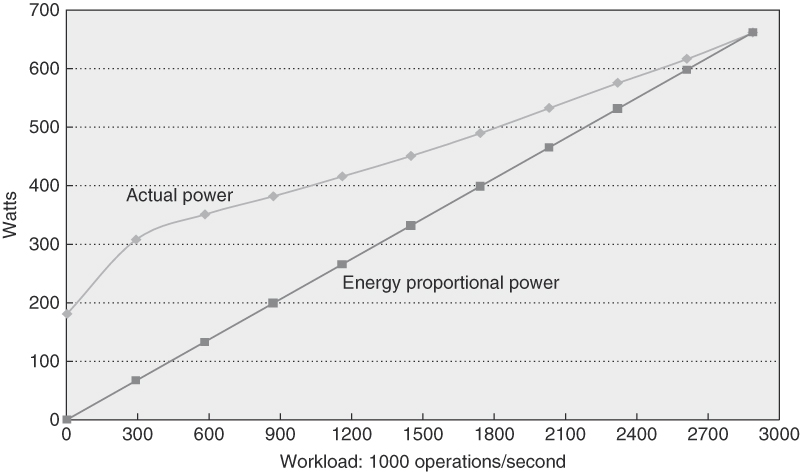 Source: H&P textbook.
Copyright © 2011, Elsevier Inc. All rights Reserved.
17
Server Utilization Profile
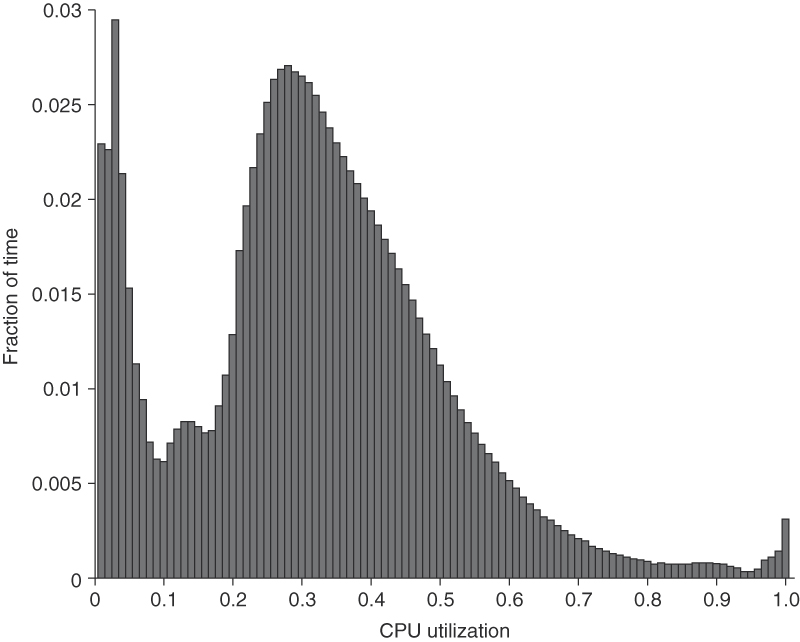 Source: H&P textbook.
Copyright © 2011, Elsevier Inc. All rights Reserved.
Figure 6.3  Average CPU utilization of more than 5000 servers during a 6-month period at Google. Servers are rarely completely idle or fully utilized, in-stead operating most of the time at between 10% and 50% of their maximum utilization. (From Figure 1 in Barroso and Hölzle [2007].) The column the third from the right in Figure 6.4 calculates percentages plus or minus 5% to come up with the weightings; thus, 1.2% for the 90% row means that 1.2% of servers were between 85% and 95% utilized.
18
Problem 1
Assume that a server consumes 100W at peak utilization
and 50W at zero utilization.  Assume a linear relationship
between utilization and power. The server is capable of
executing many threads in parallel.  Assume that a single
thread utilizes 25% of all server resources (functional units,
caches, memory capacity, memory bandwidth, etc.).
What is the total power dissipation when executing 99
threads on a collection of these servers, such that 
performance and energy are close to optimal?
19
Problem 1
Assume that a server consumes 100W at peak utilization
and 50W at zero utilization.  Assume a linear relationship
between utilization and power. The server is capable of
executing many threads in parallel.  Assume that a single
thread utilizes 25% of all server resources (functional units,
caches, memory capacity, memory bandwidth, etc.).
What is the total power dissipation when executing 99
threads on a collection of these servers, such that 
performance and energy are close to optimal?

For near-optimal performance and energy, use 25 servers.
24 servers at 100% utilization, executing 96 threads,
consuming 2400W.  The 25th server will run the last 
3 threads and consume 87.5~W.
20
Other Metrics
Performance does matter, both latency and throughput

 An analysis of the Bing search engine shows that if a
   200ms delay is introduced in the response, the next
   click by the user is delayed by 500ms;  so a poor
   response time amplifies the user’s non-productivity

 Reliability (MTTF) and Availability (MTTF/MTTF+MTTR)
   are very important, given the large scale

 A server with MTTF of 25 years (amazing!) : 50K servers
   would lead to 5 server failures a day; Similarly, annual disk
   failure rate is 2-10%  1 disk failure every hour
21
Important Problems
Reducing power in power-down states

 Maximizing utilization

 Reducing cost with virtualization

 Reducing data movement

 Building a low-power low-cost processor

 Building a low-power low-cost hi-bw memory

 Low-power low-cost on-demand reliability
22
Magnetic Disks
A magnetic disk consists of 1-12 platters (metal or glass
  disk covered with magnetic recording material on both
  sides), with diameters between 1-3.5 inches

 Each platter is comprised of concentric tracks (5-30K) and
  each track is divided into sectors (100 – 500 per track,
  each about 512 bytes) 

 A movable arm holds the read/write heads for each disk
  surface and moves them all in tandem – a cylinder of data
  is accessible at a time
23
Disk Latency
To read/write data, the arm has to be placed on the
  correct track – this seek time usually takes 5 to 12 ms
  on average – can take less if there is spatial locality

 Rotational latency is the time taken to rotate the correct
  sector under the head – average is typically more than
  2 ms (15,000 RPM)

 Transfer time is the time taken to transfer a block of bits
  out of the disk and is typically 3 – 65 MB/second

 A disk controller maintains a disk cache (spatial locality
  can be exploited) and sets up the transfer on the bus
  (controller overhead)
24
RAID
Reliability and availability are important metrics for disks

 RAID: redundant array of inexpensive (independent) disks

 Redundancy can deal with one or more failures

 Each sector of a disk records check information that allows
  it to determine if the disk has an error or not (in other words,
  redundancy already exists within a disk)

 When the disk read flags an error, we turn elsewhere for
  correct data
25
RAID 0 and RAID 1
RAID 0 has no additional redundancy (misnomer) – it
  uses an array of disks and stripes (interleaves) data
  across the arrays to improve parallelism and throughput

 RAID 1 mirrors or shadows every disk – every write
  happens to two disks

 Reads to the mirror may happen only when the primary
  disk fails – or, you may try to read both together and the
  quicker response is accepted

 Expensive solution: high reliability at twice the cost
26
RAID 3
Data is bit-interleaved across several disks and a separate
  disk maintains parity information for a set of bits

 For example: with 8 disks, bit 0 is in disk-0, bit 1 is in disk-1,
  …, bit 7 is in disk-7; disk-8 maintains parity for all 8 bits

 For any read, 8 disks must be accessed (as we usually
  read more than a byte at a time) and for any write, 9 disks
  must be accessed as parity has to be re-calculated

 High throughput for a single request, low cost for
  redundancy (overhead: 12.5%), low task-level parallelism
27
RAID 4 and RAID 5
Data is block interleaved – this allows us to get all our
  data from a single disk on a read – in case of a disk error,
  read all 9 disks

 Block interleaving reduces thruput for a single request (as
  only a single disk drive is servicing the request), but
  improves task-level parallelism as other disk drives are
  free to service other requests

 On a write, we access the disk that stores the data and the
  parity disk – parity information can be updated simply by
  checking if the new data differs from the old data
28
RAID 5
If we have a single disk for parity, multiple writes can not
  happen in parallel (as all writes must update parity info)

 RAID 5 distributes the parity block to allow simultaneous
  writes
29
Other Reliability Approaches
High reliability is also expected of memory systems;
   many memory systems offer SEC-DED support – single
   error correct, double error detect; implemented with an
   8-bit code for every 64-bit data word on ECC DIMMs

 Some memory systems offer chipkill support – the ability
   to recover from complete failure in one memory chip – many
   implementations exist, some resembling RAID designs

 Caches are typically protected with SEC-DED codes

 Some cores implement various forms of redundancy,
   e.g., DMR or TMR – dual or triple modular redundancy
30
31